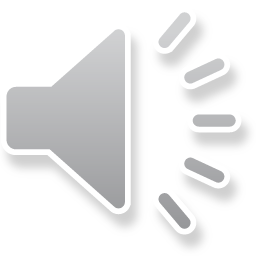 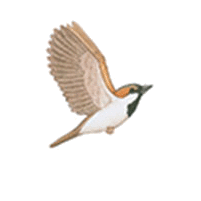 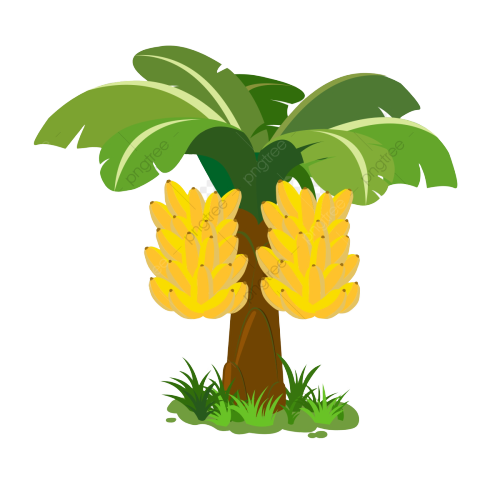 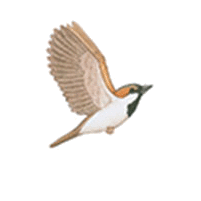 Trò chơi
Chuối Đố Khỉ Đột
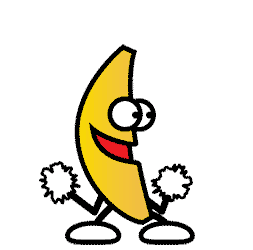 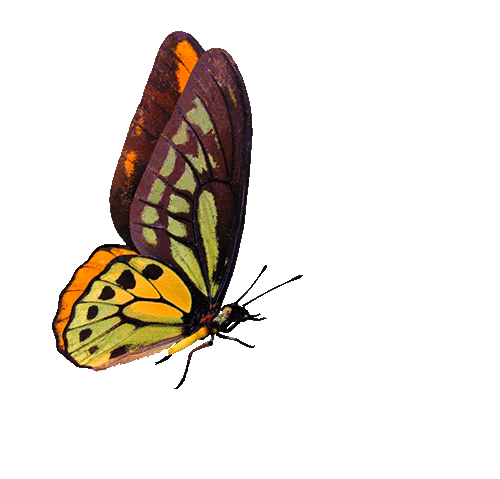 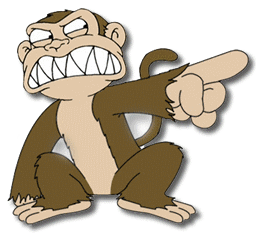 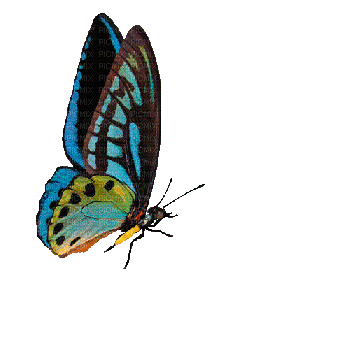 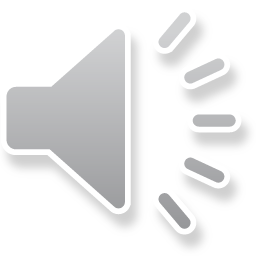 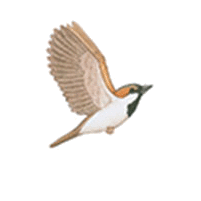 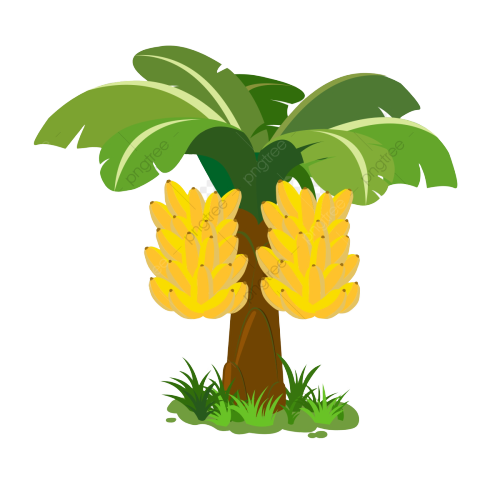 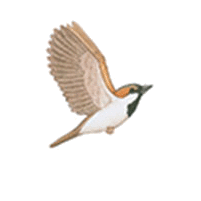 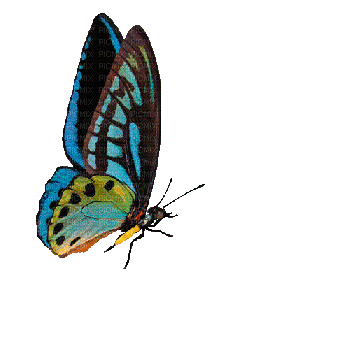 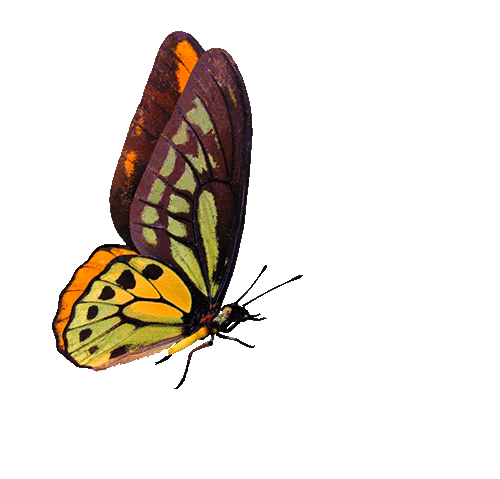 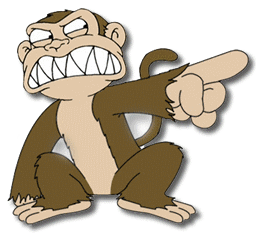 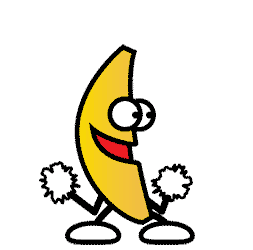 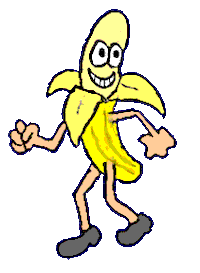 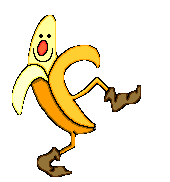 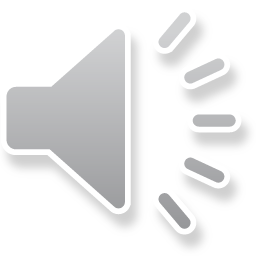 Thầy cô sửa câu hỏi vào đây
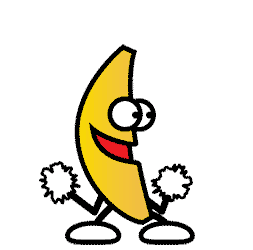 Đáp án
Quay Về
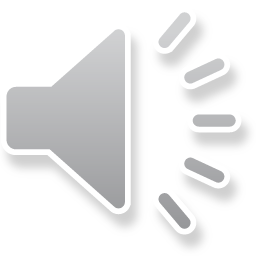 Thầy cô sửa câu hỏi vào đây
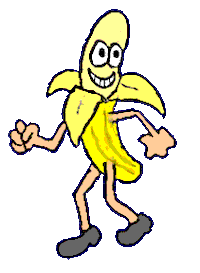 Đáp án
Quay Về
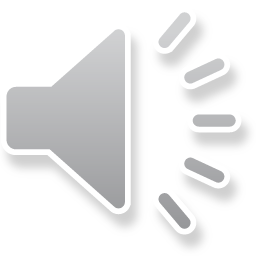 Thầy cô sửa câu hỏi vào đây
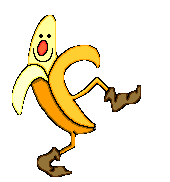 Đáp án
Quay Về